Chapter 3:
Probability
1
Copyright © The McGraw-Hill Companies, Inc. Permission required for reproduction or display.
Section 3.1: Basic Ideas
Definition:  An experiment is a process that results in an outcome that cannot be predicted in advance with certainty.  

Examples:
rolling a die
tossing a coin
weighing the contents of a box of cereal.
2
Sample Space
Definition:  The set of all possible outcomes of an experiment is called the sample space for the experiment.

Examples:
For rolling a fair die, the sample space is {1, 2, 3, 4, 5, 6}.
For a coin toss, the sample space is {heads, tails}.
Imagine a hole punch with a diameter of 10 mm punches holes in sheet metal.  Because of variation in the angle of the punch and slight movements in the sheet metal, the diameters of the holes vary between 10.0 and 10.2 mm.  For this experiment of punching holes, a reasonable sample space is the interval (10.0, 10.2).
3
More Terminology
Definition:  A subset of a sample space is called an    
                    event.

A given event is said to have occurred if the outcome of the experiment is one of the outcomes in the event.  For example, if a die comes up 2, the events {2, 4, 6} and {1, 2, 3} have both occurred, along with every other event that contains the outcome “2”.
4
Example 1
An electrical engineer has on hand a box containing four bolts and another box containing four nuts.  The diameters of the bolts are 4, 6, 8, and 10 mm, and the diameters of the nuts were 6, 10, 12, and 14 mm.  One bolt and one nut are chosen. Let A be the event that the bolt diameter is less than 8, let B be the event that the nut diameter is greater than 10, and let C be the event that the bolt and the nut have the same diameter.
5
Example 1 cont.
Find the sample space for this experiment.

2. Specify the subsets corresponding to the events   
   A, B, and C.
6
Combining Events
The union of two events A and B, denoted 
A  B, is the set of outcomes that belong either 
to A, to B, or to both.  

In words, A  B means “A or B.”  So the event 
“A or B” occurs whenever either A or B (or both) 
occurs.
7
Example 2
Let A = {1, 2, 3} and B = {2, 3, 4}. 
What is A  B?
8
Intersections
The intersection of two events A and B, denoted 
by A  B, is the set of outcomes that belong to A 
and to B.  In words, A  B means “A and B.” 
Thus the event “A and B” occurs whenever both 
A and B occur.
9
Example 3
Let A = {1, 2, 3} and B = {2, 3, 4}. 
What is A  B?
10
Complements
The complement of an event A, denoted Ac, is 
the set of outcomes that do not belong to A.  In 
words, Ac means “not A.”  Thus the event “not 
A” occurs whenever A does not occur.
11
Example 4
Consider rolling a fair sided die.  Let A be the 
event: “rolling a six” = {6}.  
What is Ac = “not rolling a six”?
12
Mutually Exclusive Events
Definition:  The events A and B are said to be mutually 
                     exclusive if they have no outcomes in 
                     common.  

More generally, a collection of events 
is said to be mutually exclusive if no two of them have 
any outcomes in common.  

Sometimes mutually exclusive events are referred to as disjoint 
events.
13
Probabilities
Definition:  Each event in the sample space has a 
                   probability of occurring.  Intuitively, the 
                   probability is a quantitative measure of how 
                   likely the event is to occur. 

Given any experiment and any event A:
The expression P(A) denotes the probability that the event A occurs.
P(A) is the proportion of times that the event A would occur in the long run, if the experiment were to be repeated over and over again.
14
Axioms of Probability
Let S be a sample space.  Then P(S) = 1.

For any event A,                       .

If A and B are mutually exclusive events, then           		                     .  More generally, if                                         
                        are mutually exclusive events, then
15
A Few Useful Things
For any event A,
P(AC) = 1 – P(A).
Let       denote the empty set. Then
P(    ) = 0. 
If S is a sample space containing N equally likely outcomes, and if A is an event containing k outcomes, then P(A) = k/N.
Addition Rule (for when A and B are not mutually exclusive):
16
Example 5
A target on a test firing range consists of a bull’s-eye with two concentric rings around it.  A projectile is fired at the target.  The probability that it hits the bull’s-eye is 0.10, the probability that it hits the inner ring is 0.25, and the probability that it hits the outer ring is 0.45.  

 What is the probability that the projectile hits the
     target?

2. What is the probability that it misses the target?
17
Example 6
An extrusion die is used to produce aluminum rods.  Specifications are given for the length and diameter of the rods.  For each rod, the length is classified as too short, too long, or OK, and the diameters is classified as too thin, too thick, or OK.  In a population of 1000 rods, the number of rods in each class are as follows:
18
Example 6 (cont.)
1. What is the probability that a randomly chosen rod is too short?

2. If a rod is sampled at random, what is the probability that it is neither too short or too thick?
HW 3.1: 3, 4, 5, 6, 8
19
Section 3.2: Conditional Probability and Independence
Definition:  A probability that is based on part of the sample space is called a conditional probability.  

	
Let A and B be events with P(B)  0.  The conditional 
probability of A given B is
20
Back to Example 6
What is the probability that a rod will have a diameter that is OK, given that the length is too long?
21
Independence
Definition: Two events A and B are independent if the probability of each event remains the same whether or not the other occurs.  

If P(A)  0 and P(B)  0, then A and B are
    independent if P(B|A) = P(B) or, equivalently, 
    P(A|B) = P(A).
If either P(A) = 0 or P(B) = 0, then A and B are 
    independent. 
These concepts can be extended to more than two events.
22
Example 6 (cont.)
If an aluminum rod is sampled from the sample space of 1000 rods, find the 
	P(too long) and P(too long| too thin).  Are these probabilities different?  Why or why not?
23
The Multiplication Rule
If A and B are two events and P(B)  0, then 
	P(A  B) = P(B)P(A|B).

If A and B are two events and P(A)  0, then  
    P(A  B) = P(A)P(B|A).

If P(A)  0, and P(B)  0, then both of the above hold.

If A and B are two independent events, then        	    
	P(A  B) = P(A)P(B).
24
Extended Multiplication Rule
If A1, A2,…, An are independent results, then for each collection of Aj1,…, Ajm of events



In particular,
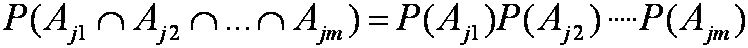 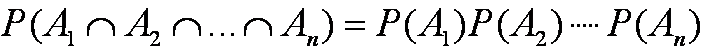 25
Example 7
A system contains two components, A and B, connected in a series.  The system will function only if both components function.  The probability that A functions is 0.98 and the probability that B functions is 0.95.  Assume that A and B function independently.  Find the probability that the system functions.
HW 3.2: 3, 5, 6, 7, 11
26
Section 3.3: Random Variables
Definition:  A random variable assigns a 
                   numerical value to each outcome in a 
                   sample space.

Definition:  A random variable is discrete if its 
                    possible values form a discrete set.
27
Example 8
The number of flaws in a 1-inch length of copper wire manufactured by a certain process varies from wire to wire.  Overall, 48% of the wires produced have no flaws, 39% have one flaw, 12% have two flaws, and 1% have three flaws.  Let X be the number of flaws in a randomly selected piece of wire.  Write down the possible values of X and the associated probabilities, providing a complete description of the population from which X was drawn.
28
Probability Mass Function
The description of the possible values of X and the probabilities of each has a name: the probability mass function.  

Definition:  The probability mass function 
                    (pmf) of a discrete random variable  
                    X is the function p(x) = P(X = x).  

The probability mass function is sometimes called the probability distribution.
29
Cumulative Distribution Function
The probability mass function specifies the probability that a random variable is equal to a given value.

A function called the cumulative distribution function (cdf)  specifies the probability that a random variable is less than or equal to a given value.

The cumulative distribution function of the random variable X is the function F(x) = P(X ≤ x).
30
More on a Discrete Random Variable
Let X be a discrete random variable.  Then
The probability mass function of X is the function p(x) = P(X = x). 

The cumulative distribution function of X is the function F(x) = P(X ≤ x).

                                            .

                                 , where the sum is over all the
	                                    possible values of X.
31
Example 8 (cont.)
Recall the example of the number of flaws in a randomly chosen piece of wire.  The following is the pmf: P(X = 0) = 0.48, P(X = 1) = 0.39, P(X = 2) = 0.12, and P(X = 3) = 0.01.  Compute the cdf of the random variable X that represents the number of flaws in a randomly chosen wire.
32
Mean and Variance for Discrete Random Variables
The mean (or expected value) of X is given by 
                                                      ,
	where the sum is over all possible values of X.

The variance of X is given by



The standard deviation is the square root of the variance.
33
Example 9
A certain industrial process is brought down for recalibration whenever the quality of the items produced falls below specifications.  Let X represent the number of times the process is recalibrated during a week, and assume that X has the following probability mass function.


Find the mean and variance of X.
34
The Probability Histogram
When the possible values of a discrete random variable are evenly spaced, the probability mass function can be represented by a histogram, with rectangles centered at the possible values of the random variable.
The area of the rectangle centered at a value x is equal to P(X = x).
Such a histogram is called a probability histogram, because the areas represent probabilities.
35
Probability Histogram for the Number of Flaws in a Wire (Example 8)
The pmf is: P(X = 0) = 0.48, P(X = 1) = 0.39, P(X=2) = 0.12, and P(X=3) = 0.01.
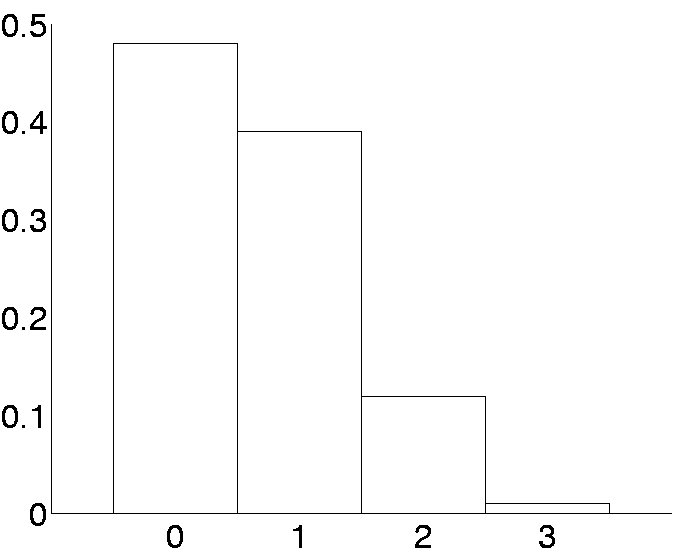 36
Example 9 (cont.)
Construct a probability histogram for the example with the number of weekly recalibrations (Example 9).
37
Continuous Random Variables
A random variable is continuous if its probabilities are given by areas under a curve.
The curve is called a probability density function (pdf) for the random variable.  Sometimes the pdf is called the probability distribution.  
The function f(x) is the probability density function of X.
Let X be a continuous random variable with probability density function f(x).  Then
38
Computing Probabilities
Let X be a continuous random variable with probability density function f(x).  Let a and b be any two numbers, with a < b.  Then


In addition,
39
More on Continuous Random Variables
Let X be a continuous random variable with probability density function f(x).  The cumulative distribution function of X is the function

The mean of X is given by

The variance of X is given by
40
Example 10
41
Section 3.4: Linear Functions of Random Variables
If X is a random variable, and a and b are constants, then

                                          ,

                                 ,

                                .
HW 3.3: 3, 5, 6, 7, 11
42
More Linear Functions
If X and Y are random variables, and a and b are constants, then


More generally, if X1, …, Xn are random variables and c1, …, cn are constants, then the mean of the linear combination c1 X1+…+cn Xn is given by
43
Two Independent Random Variables
If X and Y are independent random variables, and S and T are sets of numbers, then 
		

More generally, if X1, …, Xn are independent random variables, and S1, …, Sn are sets, then

                                                                      .
44
Variance Properties
If X1, …, Xn are independent random variables, 
then the variance of the sum X1+ …+ Xn is given 
by

If X1, …, Xn are independent random variables 
and c1, …, cn are constants, then the variance of 
the linear combination c1 X1+ …+ cn Xn is given 
by
45
More Variance Properties
If X and Y are independent random variables 
with variances                 , then the variance of 
the sum X + Y is 


The variance of the difference X – Y  is
46
Example 11
An object with initial temperature T0 is placed in an environment with ambient temperature Ta.  According to Newton’s law of cooling, the temperature T of the object is given by T = cT0 + (1 – c)Ta, where c is a constant that depends on the physical properties of the object and the elapsed time.  Assuming that T0 has mean 25 oC and standard deviation of 2 oC, and Ta has mean  5 oC and standard deviation of 1 oC.  Find the mean of T when c = 0.25.  Assuming that T0 and Ta are independent, find the standard deviation of T at that time.
47
Independence and Simple Random Samples
Definition:  If X1, …, Xn is a simple random sample, then X1, …, Xn may be treated as independent random variables, all from the same population.
48
Properties of
If X1, …, Xn is a simple random sample from a 
population with mean  and variance 2, then the 
sample mean     is a random variable with 



The standard deviation of     is
49
Example 12
The lifetime of a light bulb in a certain application has mean 700 hours and standard deviation 20 hours.  The light bulbs are packaged 12 to a box.  Assuming that light bulbs in a box are a simple random sample of light bulbs, find the mean and standard deviation of the average lifetime of the light bulbs in a box.
HW 3.4: 3, 4, 10, 14
Supp: 4, 6, 8, 12, 13
50
Standard Deviations of Nonlinear Functions of Random Variables
51
Standard Deviations of Nonlinear Functions of Random Variables
52
Summary
Probability and rules 
Conditional probability
Independence
Random variables: discrete and continuous
Probability mass functions
Probability density functions
Cumulative distribution functions
Means and variances for random variables
Linear functions of random variables
Mean and variance of a sample mean
53
Problem Workshop 3.4.3
A process that fills plastic bottles with a beverage has a mean fill volume of 2.013 L and a standard deviation of 0.005 L. A case contains 24 bottles. Assuming that the bottles in a case are a simple random sample of bottles filled by this method, find the mean and standard deviation of the average volume per bottle in a case.
54
Problem Workshop 3.4.10
A gas station earns $2.60 in revenue for each gallon of regular gas it sells, $2.75 for each gallon of midgrade gas, and $2.90 for each gallon of premium gas. Let X1, X2, and X3 denote the number of gallons of regular, midgrade, and premium gasoline sold in a day. Assume that X1, X2, and X3 have means 1=1500, 2=500, and 3 =300, and standard deviations 1 = 180, 2 = 90 1 = 40, respectively.
Find the mean daily revenue.
Assuming X1, X2, and X3 to be independent, find the standard deviation of the daily revenue.
55
Problem Workshop 3.4.11
The number of miles traveled per gallon of gasoline for a certain car has a mean of 25 miles and a standard deviation of 2 miles. The tank holds 20 gallons.
Find the mean number of miles traveled per tank.
Assume the distances traveled are independent for each gallon of gas. Find the standard deviation of the number of miles traveled per tank.
The car owner travels X miles on 20 gallons of gas and estimates her gas mileage as X/20. Find the mean of the estimated gas mileage.
Assuming the distances traveled are independent for each gallon of gas, find the standard deviation of the estimated gas mileage.
56
Example
Assume the mass of a rock is measured to be m = 674 ±1g, and the volume of the rock is measured to be V= 261 ±0.1 mL. The density D of the rock is given by D = m/V. Estimate the density and find the standard deviation of the estimate. Is it better to upgrade the instrument that measures mass or volume to reduce the standard deviation of the density?
57
Problem Workshop 3.4.14
One way to measure the water content of a soil is to weigh the soil both before and after drying it in an oven. The water content is W = (M1-M2)/M1, where M1 is the mass before drying and M2 is the mass after drying. Assume that M1 = 1.32 ±0.01 kg and M2 = 1.04 ±0.01 kg.
Estimate W, and find the standard deviation of the estimate.
Which would provide a greater reduction in the standard deviation of W: reducing the standard deviation of M1 to 0.005 kg or reducing the standard deviation of M2 to 0.005 kg?
58